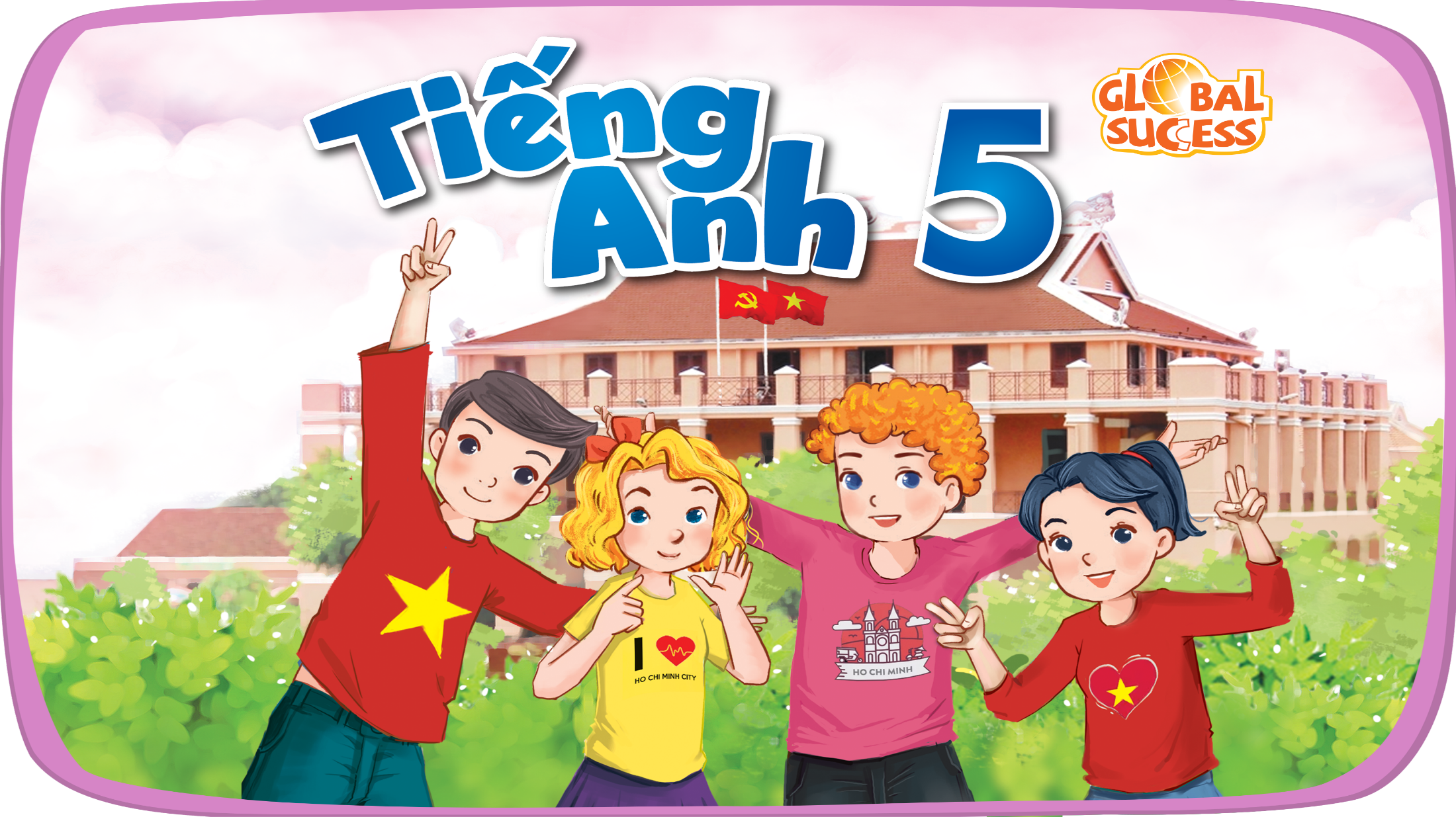 Unit 8
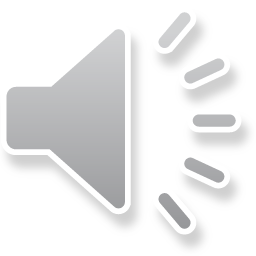 IN OUR CLASSROOM
Lesson 3 – Period 6
/
TABLE OF CONTENTS
Warm-up & Review
Read and answer.
Look and write.
Project
Fun corner & Wrap-up
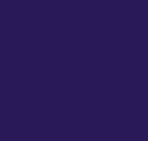 01
Warm-up & Review
SING AND CLAP.
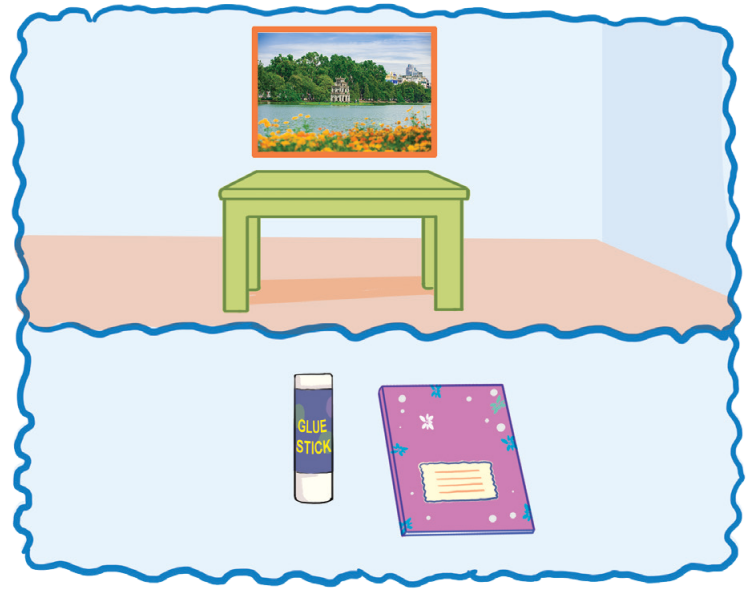 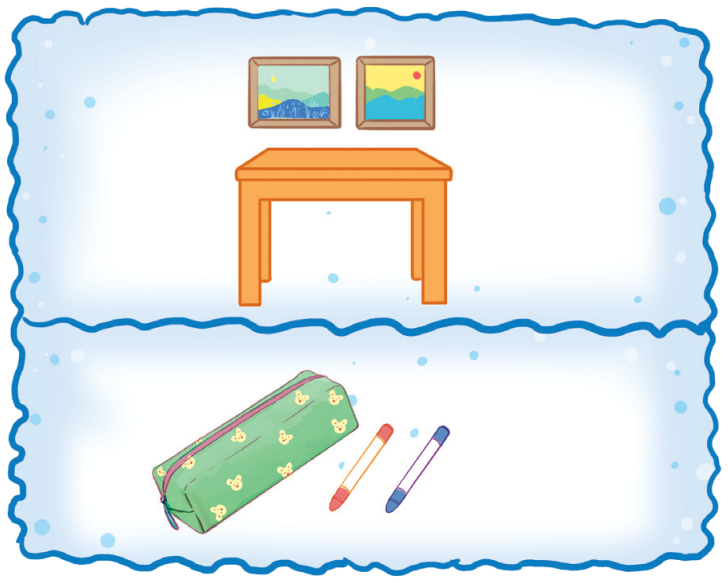 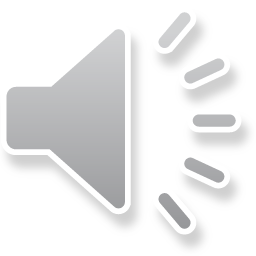 Where are the pictures? They’re above the table. Where are the crayons? They’re beside the pencil case.
Where is the photo?
It’s above the table. Where is the glue stick?
It’s beside the notebook.
Let’s chant in the front.
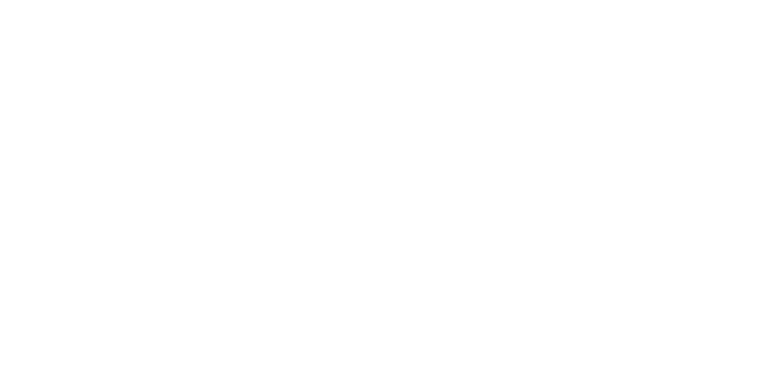 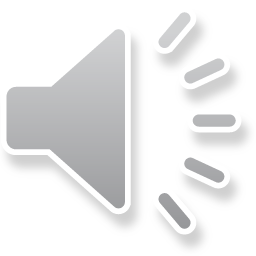 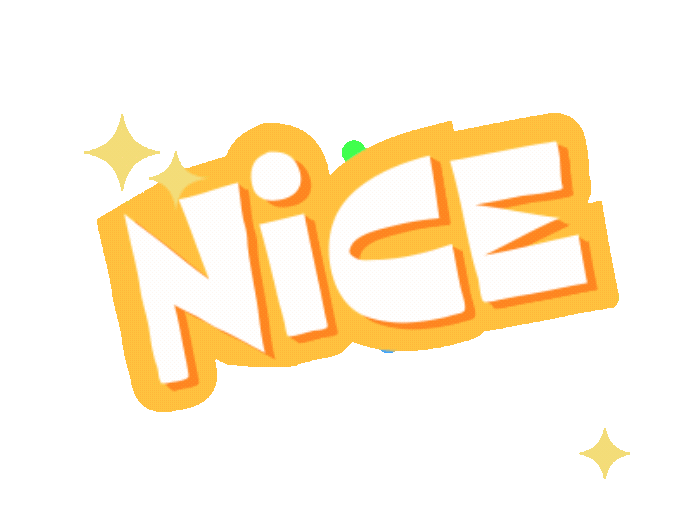 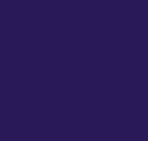 02
Read and answer.
Listen and read.
Hung
Trang
Lan
Listen and Read.
Trang, Hung and Lan are in Class 5A. They’re very tidy! Trang’s set square is on her desk, beside her pencil case. Hung’s pencils are on his desk, in front of his pencil sharpener. Lan’s school bag is under her desk.

Trang has a new storybook. It’s in her school bag. Hung’s storybook is beside his notebook. Lan’s storybook is in the desk. They want to read together after the lesson. They love stories, especially fairy tales for children.
Read and Answer.
Whose set square
Trang, Hung and Lan are in Class 5A. They’re very tidy! Trang’s set square is on her desk, beside her pencil case. Hung’s pencils are on his desk, in front of his pencil sharpener. Lan’s school bag is under her desk.
1. Whose set square is on her desk?
Read and Answer.
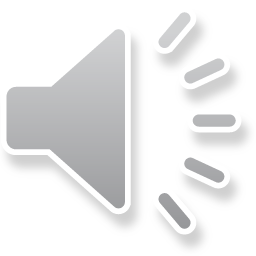 3. Whose storybook is in her school bag?
4. Where is Lan’s storybook?
2. Where are Hung’s pencils?
SWAP YOUR BOOKS!
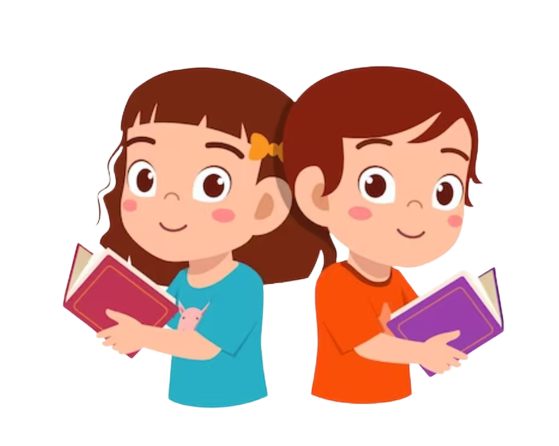 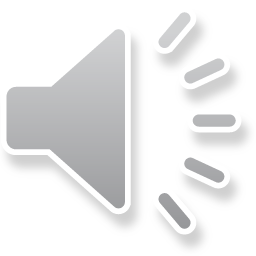 Let’s check!
Hung’s pencils
Where
Trang, Hung and Lan are in Class 5A. They’re very tidy! Trang’s set square is on her desk, beside her pencil case. Hung’s pencils are on his desk, in front of his pencil sharpener. Lan’s school bag is under her desk.
2. Where are Hung’s pencils?
Let’s check!
Trang has a new storybook. It’s in her school bag. Hung’s storybook is beside his notebook. Lan’s storybook is in the desk. They want to read together after the lesson. They love stories, especially fairy tales for children.
3. Whose storybook is in her school bag?
Let’s check!
Lan’s storybook
Where
Trang has a new storybook. It’s in her school bag. Hung’s storybook is beside his notebook. Lan’s storybook is in the desk. They want to read together after the lesson. They love stories, especially fairy tales for children.
4. Where is Lan’s storybook?
Ask and answer ! ! !
1. Whose set square is on her desk?
2. Where are Hung’s pencils?
3. Whose storybook is in her school bag? 
4. Where is Lan’s storybook?
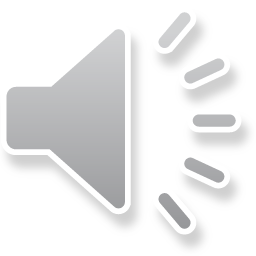 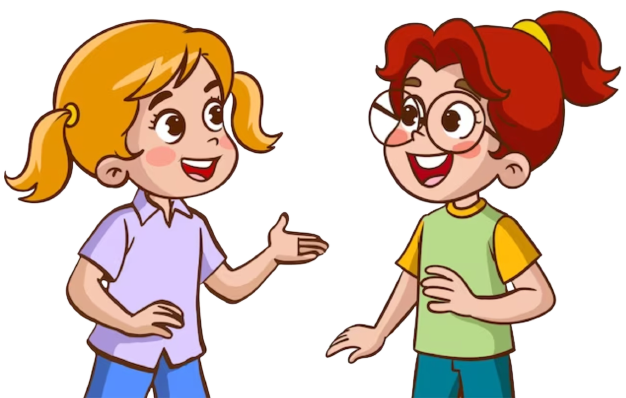 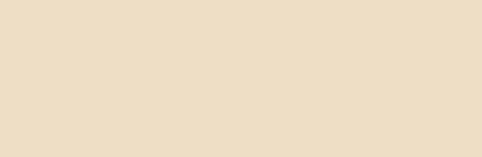 Who is the text about?
Where is Hung’s storybook?
Whose pencils are in front of his pencil sharpener?
Whose set square is on her desk?
Whose storybook is in her school bag?
Where are Hung’s pencils?
Where is Lan’s storybook?
Whose school bag is under her desk?
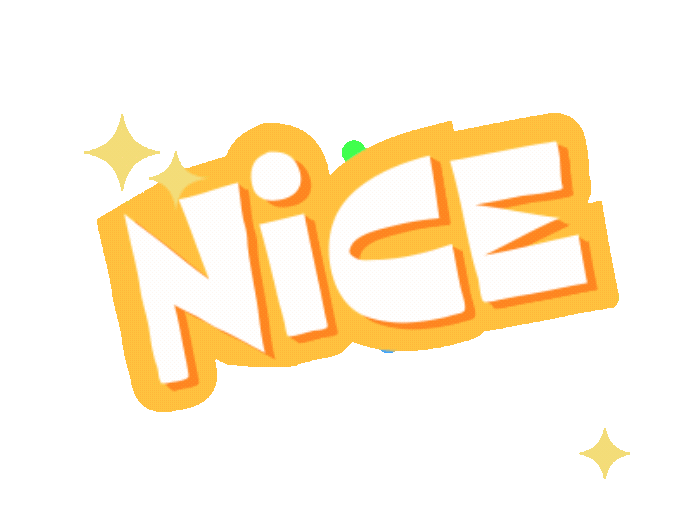 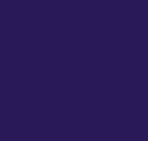 03
Look and write.
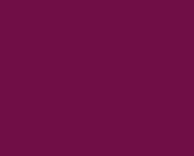 Look and say!
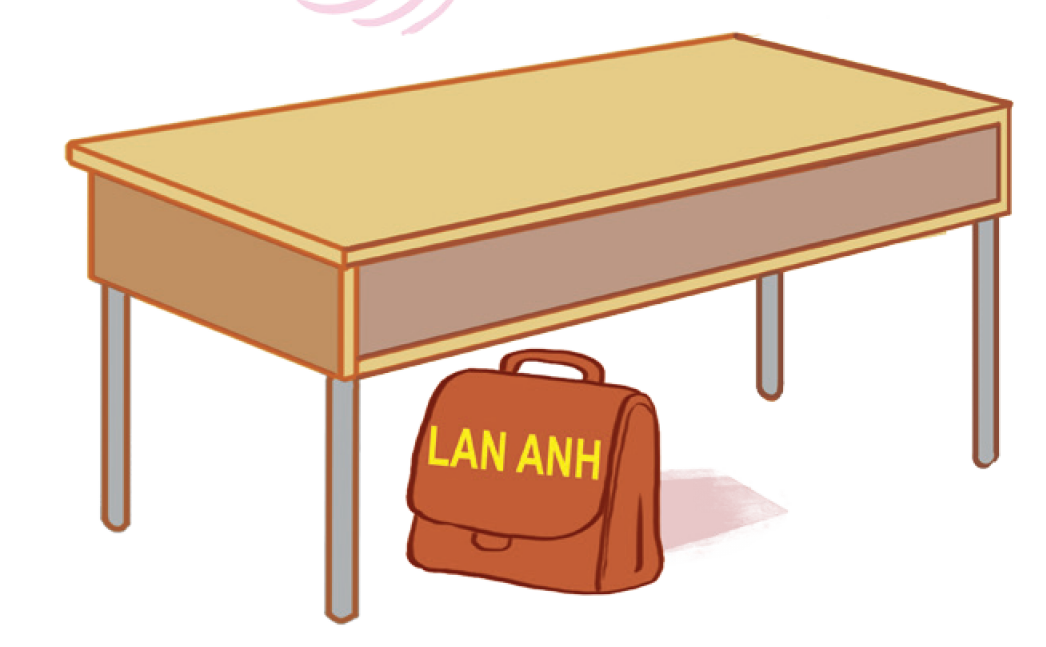 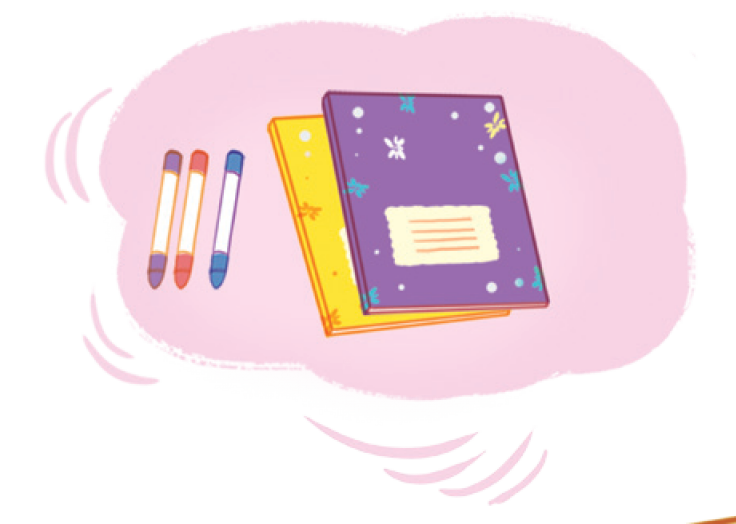 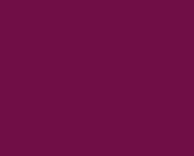 Read and guess.
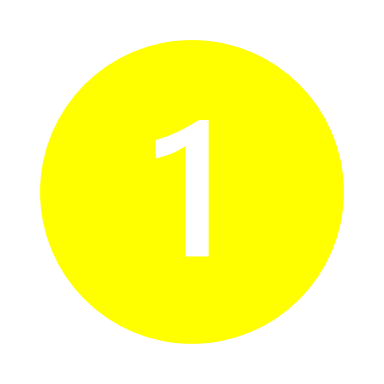 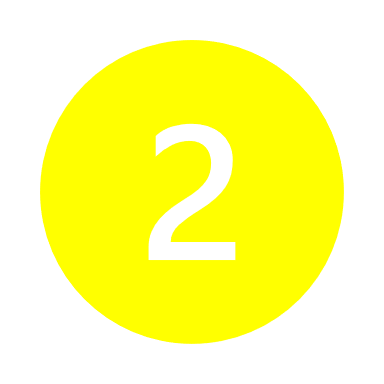 Lan Anh has a new ________________ .
Lan Anh’s __________ is ___________ .
I have some new __________________.
The crayons are _______ the notebooks.
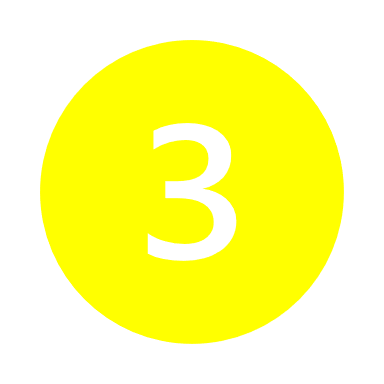 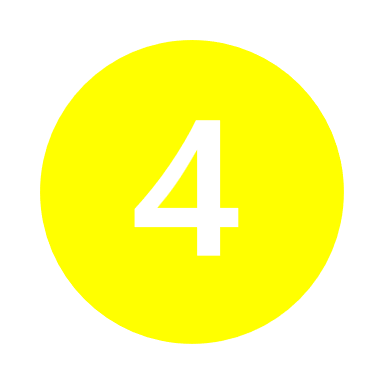 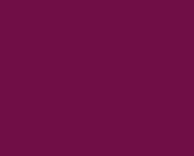 Look and write.
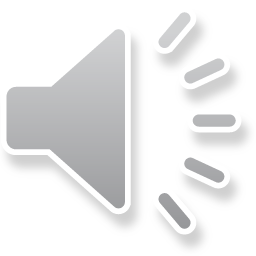 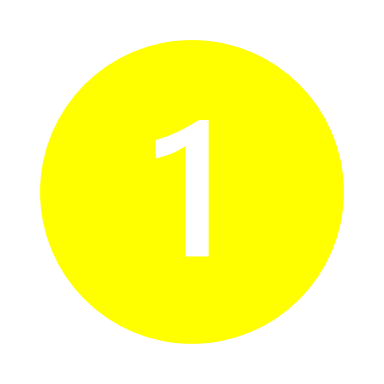 crayons
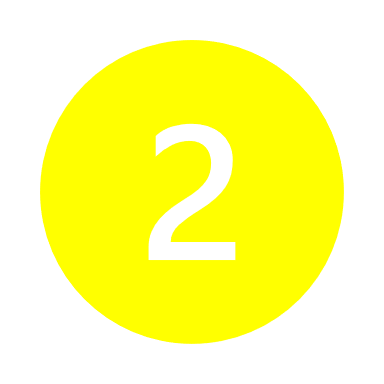 Lan Anh has a new _________ .
Lan Anh’s _______ is _________ .
I have some new _________ .
The crayons are _______ the notebooks.
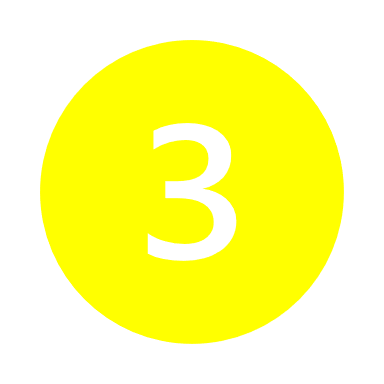 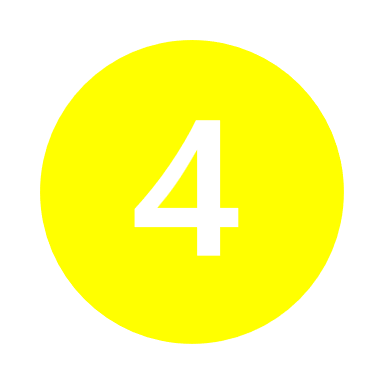 SWAP YOUR BOOKS!
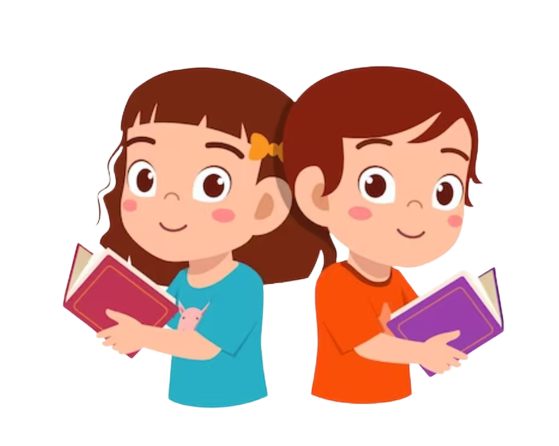 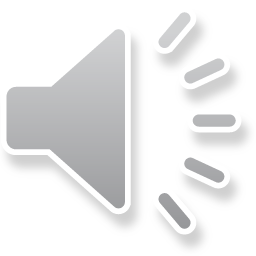 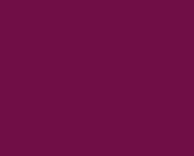 Let’s check!
crayons
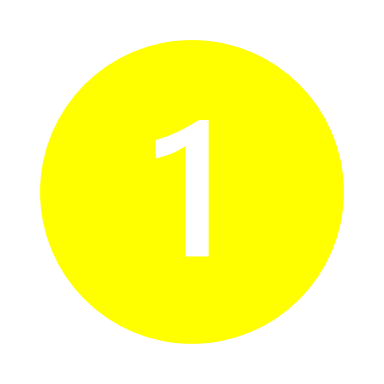 beside
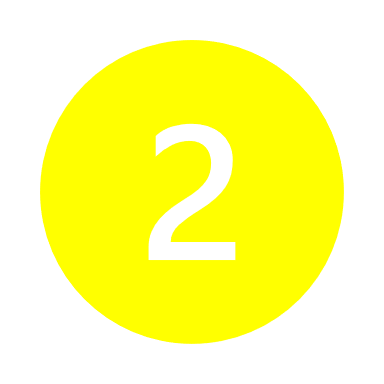 Lan Anh has a new ___________.
I have some new ________.
The crayons are _______ the notebooks.
Lan Anh’s __________ is ______________.
school bag
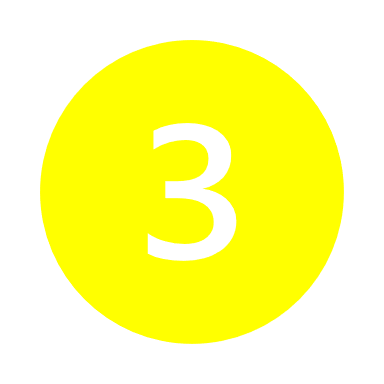 school bag
under the desk
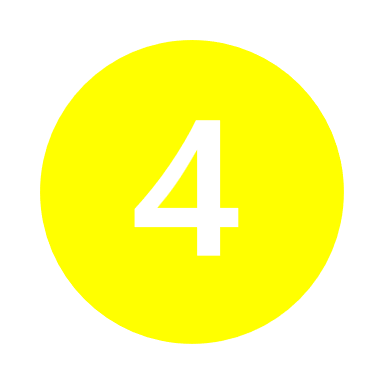 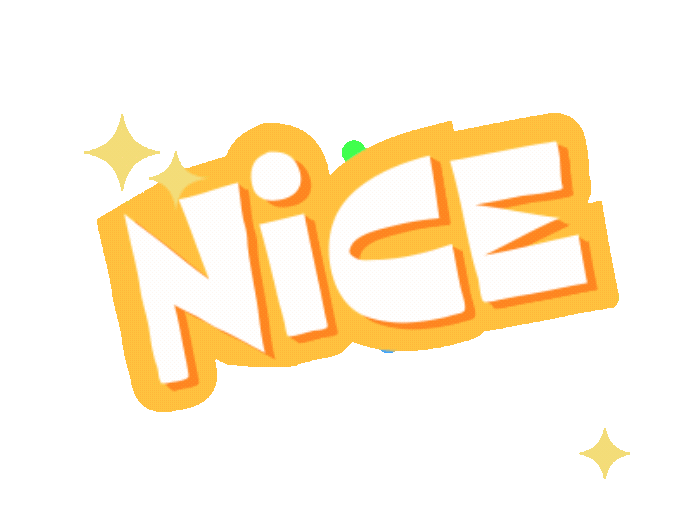 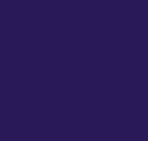 04
Project
Look at your groups’ pictures!
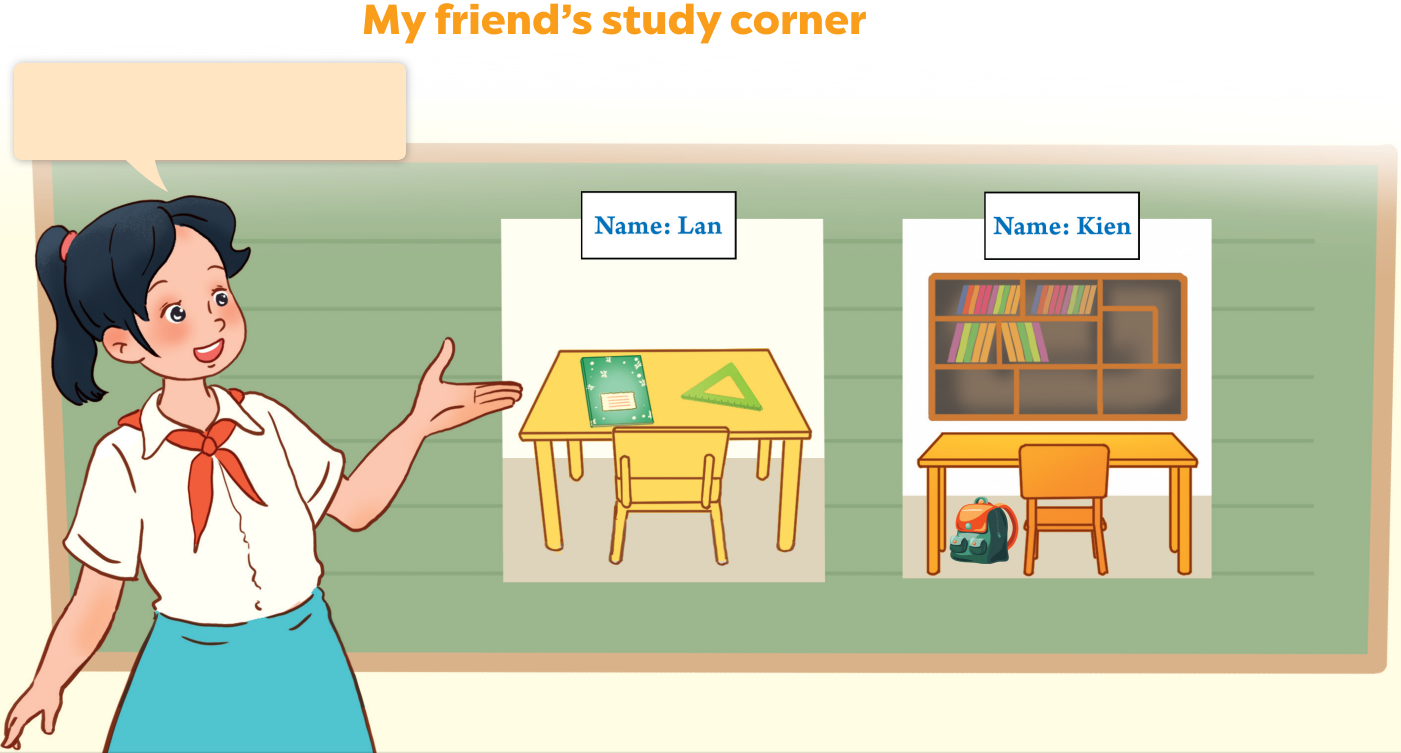 Work in groups.
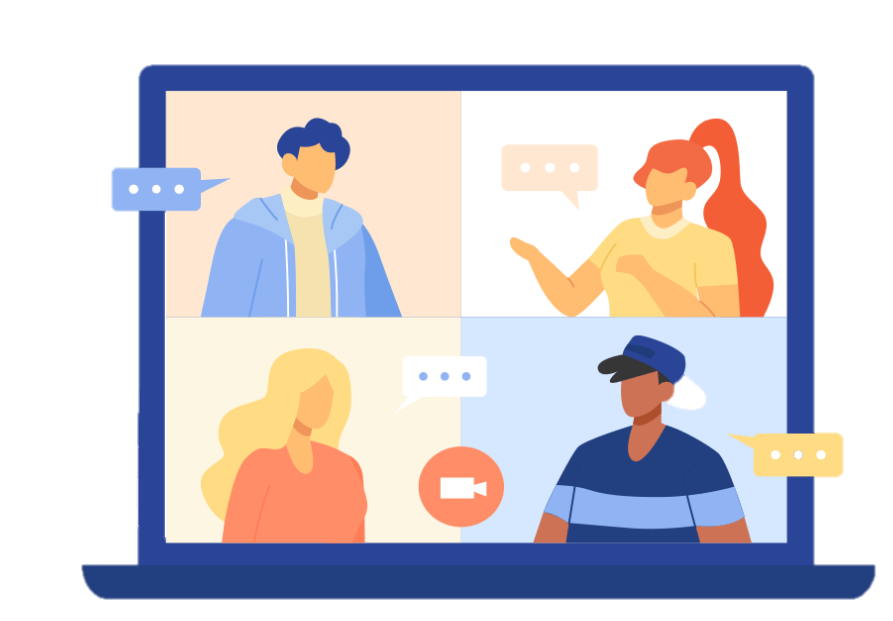 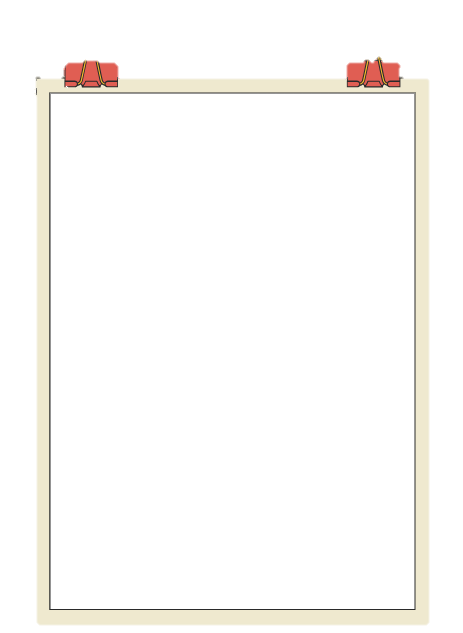 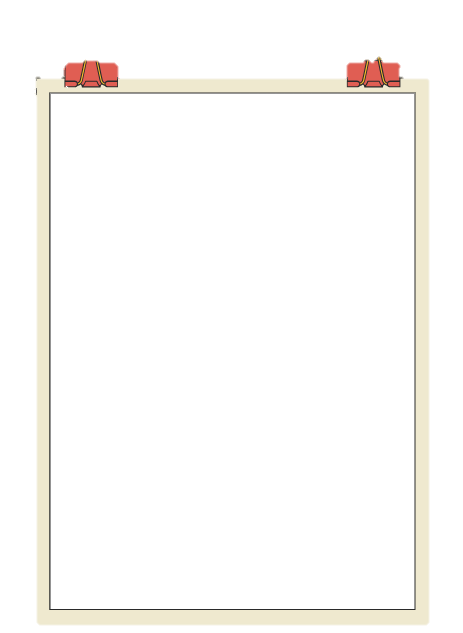 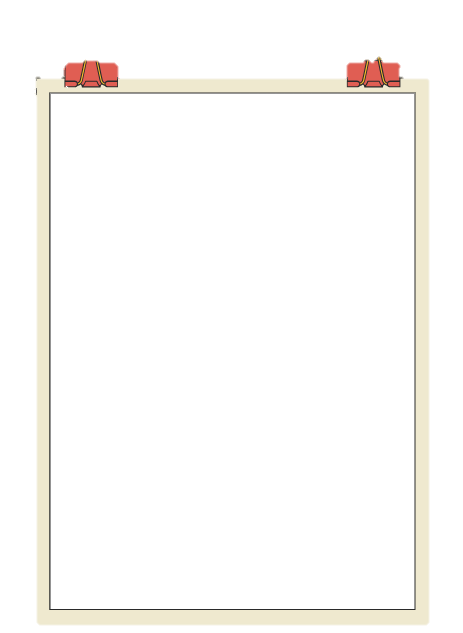 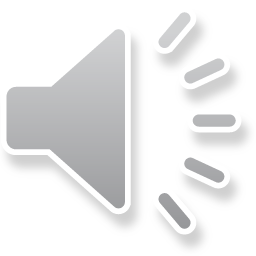 Study 
Corner
Study 
Corner
Study 
Corner
Present your group’s picture.
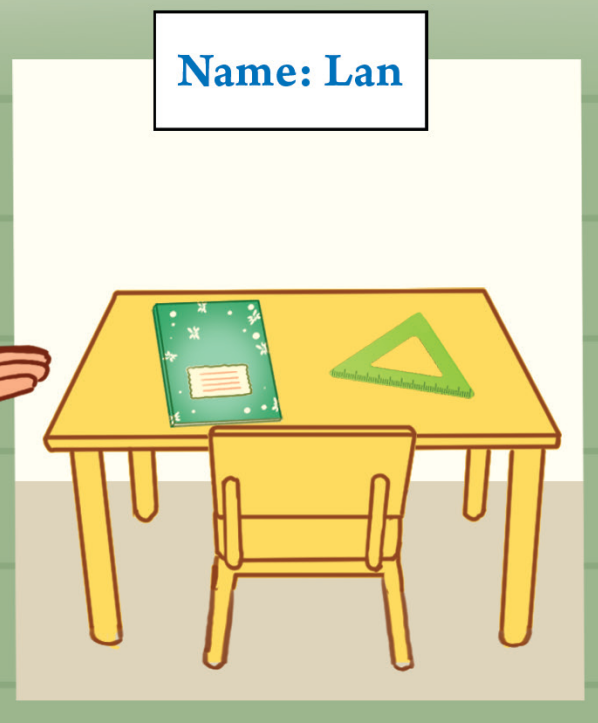 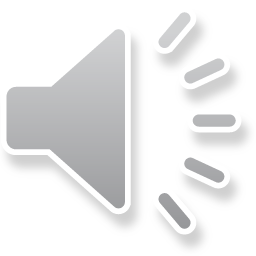 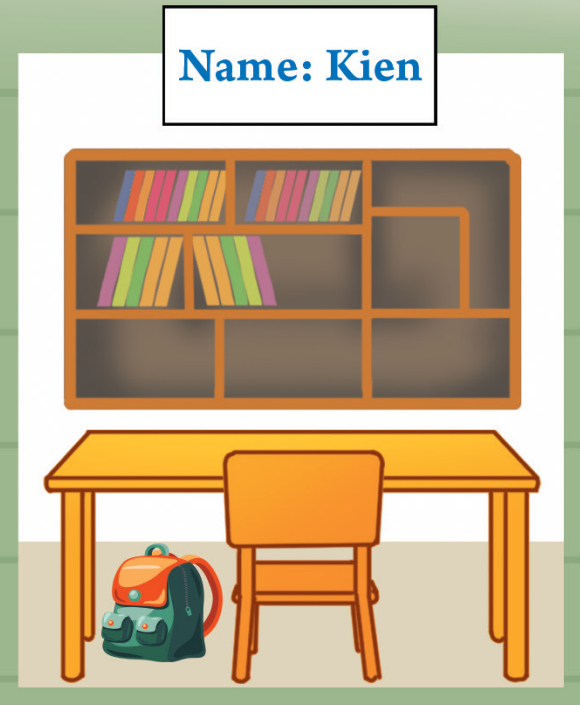 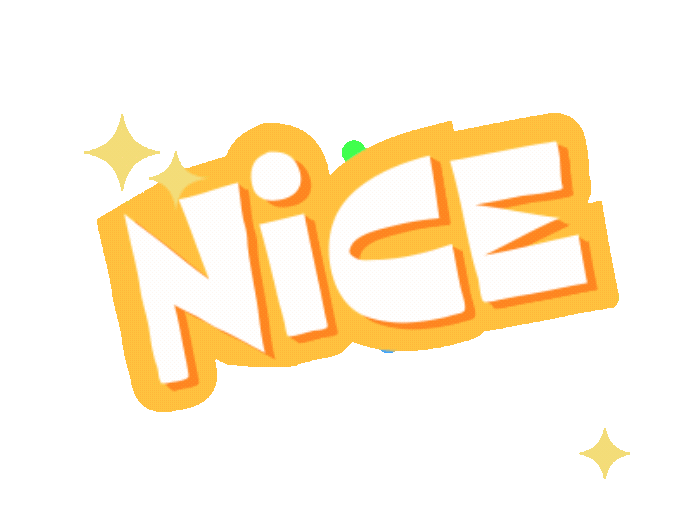 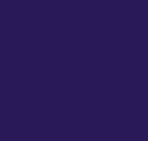 05
Fun corner & Wrap-up
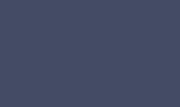 Welcome to 5th Grade!
Let's play
Missing Cards game
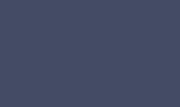 Team 3
Team 2
Team 1
Team 4
Let’s see!
Score Board
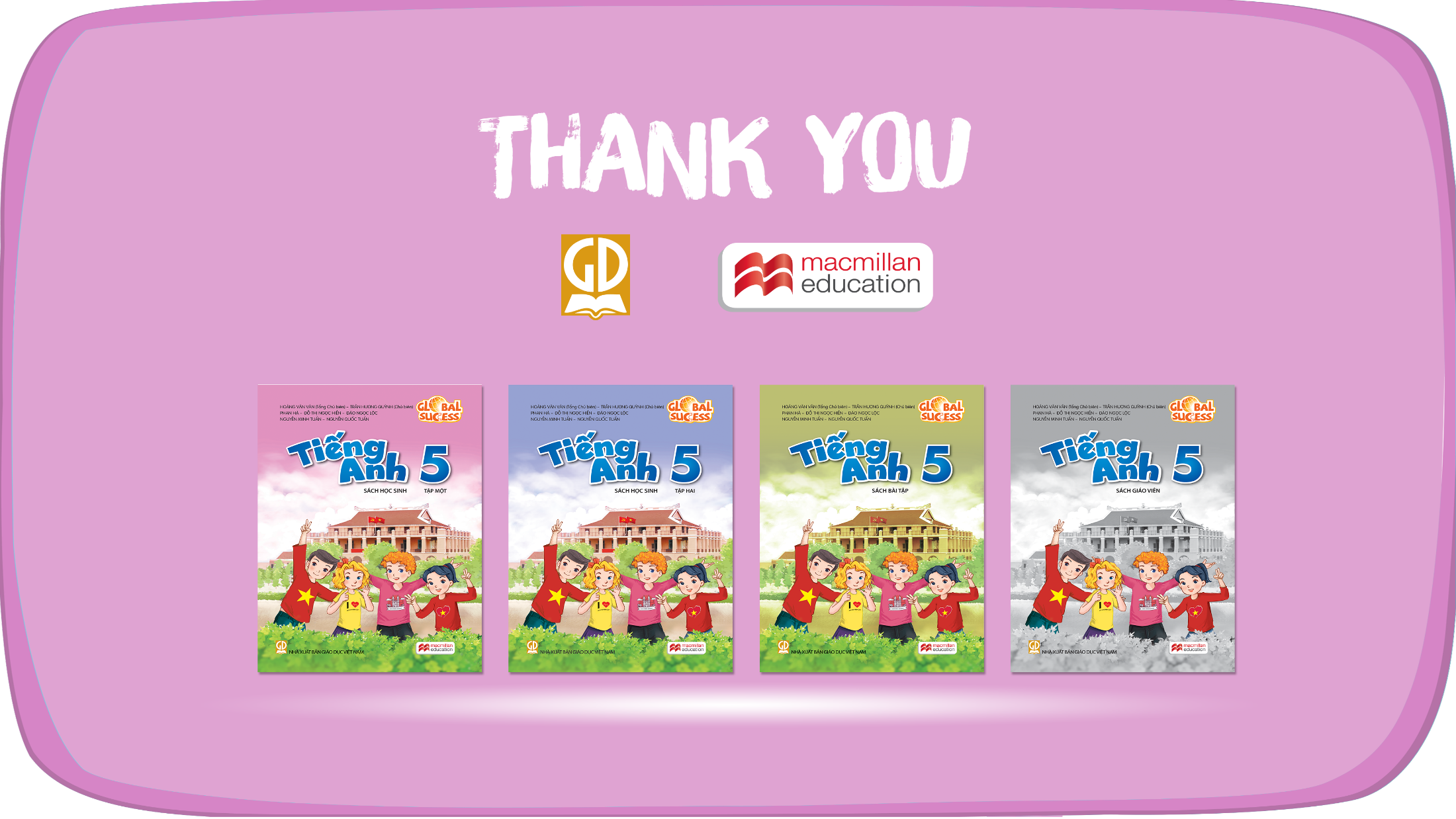 Website: hoclieu.vn
Fanpage: https://www.facebook.com/tienganhglobalsuccess.vn/